Black Hole Thermodynamics
Ta-Pei Cheng
October 25, 2013
1
Special Relativity
Einstein’s new conception of time
Minkowski’s geometric formulation
Physics arena = 4D spacetime
causal structure via
spacetime diagram
Lightcone:
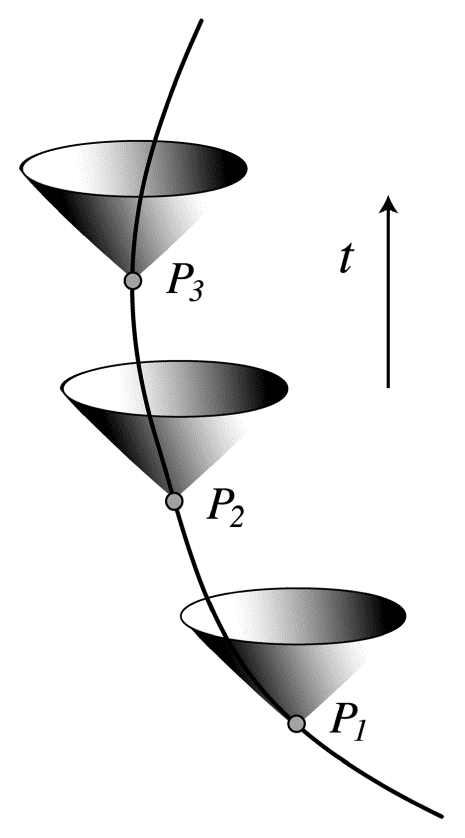 Constant metric : flat spacetime
Einstein:  gravitational field =   curved spacetime
Particle trajectory stay within time-like region ds2 < 0
2
General Relativity : classical field theory of gravitation
Metric, the solution to Einstein field equation,                  = relativistic gravitational potential 
Outside of a spherical star:  Schwarzschild geometry
Usually  rS/r << 1
 black hole
when   rS/r = O(1) 
full power & glory of GR
r = rS is not a physical singularity. 
Still, it’s special: it is an event horizon, separating those events that can be 
viewed afar from those which cannot 
(no matter how long one waits) 
… because in this extreme geometry, after
crossing the horizon, (1 – rS/r) changes sign
the roles of space and time are interchanged
Light-cones tips over 
across the horizon
3
Light-cones tip over across the horizon
Nothing, not even light, 
can ever get out of a black hole
Mass ever-increasing
Black hole  (M, J, Q) 
perfectly ordered... 
has no entropy?
If SBH = 0, when matter disappear into BH, a decrease of entropy?!
1971 Bekenstein: 
SBH ≠ 0,  ~ horizon area
r = rS
After crossing the horizon any particle, with its ds2 < 0 worldline contained within light-cones, must proceed towards the r = 0 singularity 
(instead towards ever increasing time)
Area
            also ever-increasing
Area Increase theorem
(M1 + M2)2 > M12 + M22 
Two black holes can join to make a bigger BH, 
but one BH can never split into two
4
5
6
A mysterious correspondence
How can BH behave like a thermodynamic system?!
GR: Black hole = a particular spacetime geometry…. 
                                   not a container of gas and liquid.
If  S ~ A,   what’s the proportional constant?
This “look-alike” connection is strengthened 
with the 1973 discovery of Hawking Radiation
7
Hawking Radiation
Partial unification of general relativity and quantum theory.
Quantized fields for photons, electrons, etc. 
Gravity still a classical field = curved spacetime of GR
“Quantum field theory of curved spacetime”
Vacuum has quantum fluctuation:
                     virtual particles pop in & out. 
A pair of particles is created with one particle being inside the r = rS horizon. Inside the BH, energy of a particle
 is allowed to be negative. 
Just as the roles of time and space are interchanged when crossing into a BH, energy and momentum properties also interchanged. 
The addition of a negative energy particle decreases BH energy, while the other particle (with +energy) can be observed away from the black hole:  
Black hole is seen to radiate!
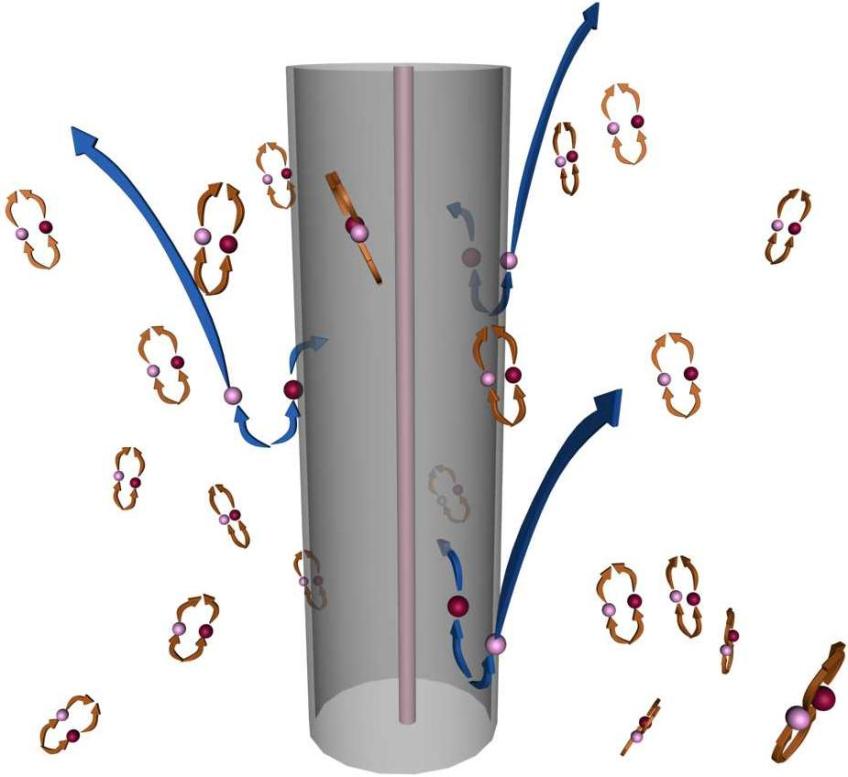 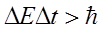 8
QFT in curved spacetime
Shocking!  Entropy not prop to volume             Holographic Principle    Description of a volume of space is encoded on the boundary to the region
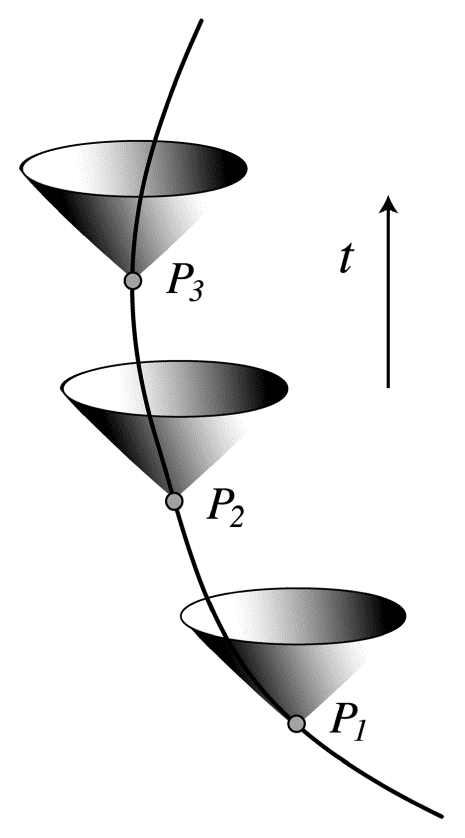 extreme geometry   Hawking’s result extended: 
An accelerating observer in general 
sees a thermal radiation with a temperature (𝜅 → a). 
The vacuum states seen by two observers in relative acceleration are different; 
An accelerated observer sees a coordinate system that’s the same as that seen by an observer at a fixed distance from the BH horizon.
9
The meaning of BH entropy?
Boltzmann relation      S = kB lnΩ  
 Counting microstates according to Quantum Gravity?
                            Superstring as a candidate theory  --- some success ...
    Alternative approach --- attributing it an even more basic meaning :
Gravity itself arises from thermodynamics ?
“Entropic Gravity”
10